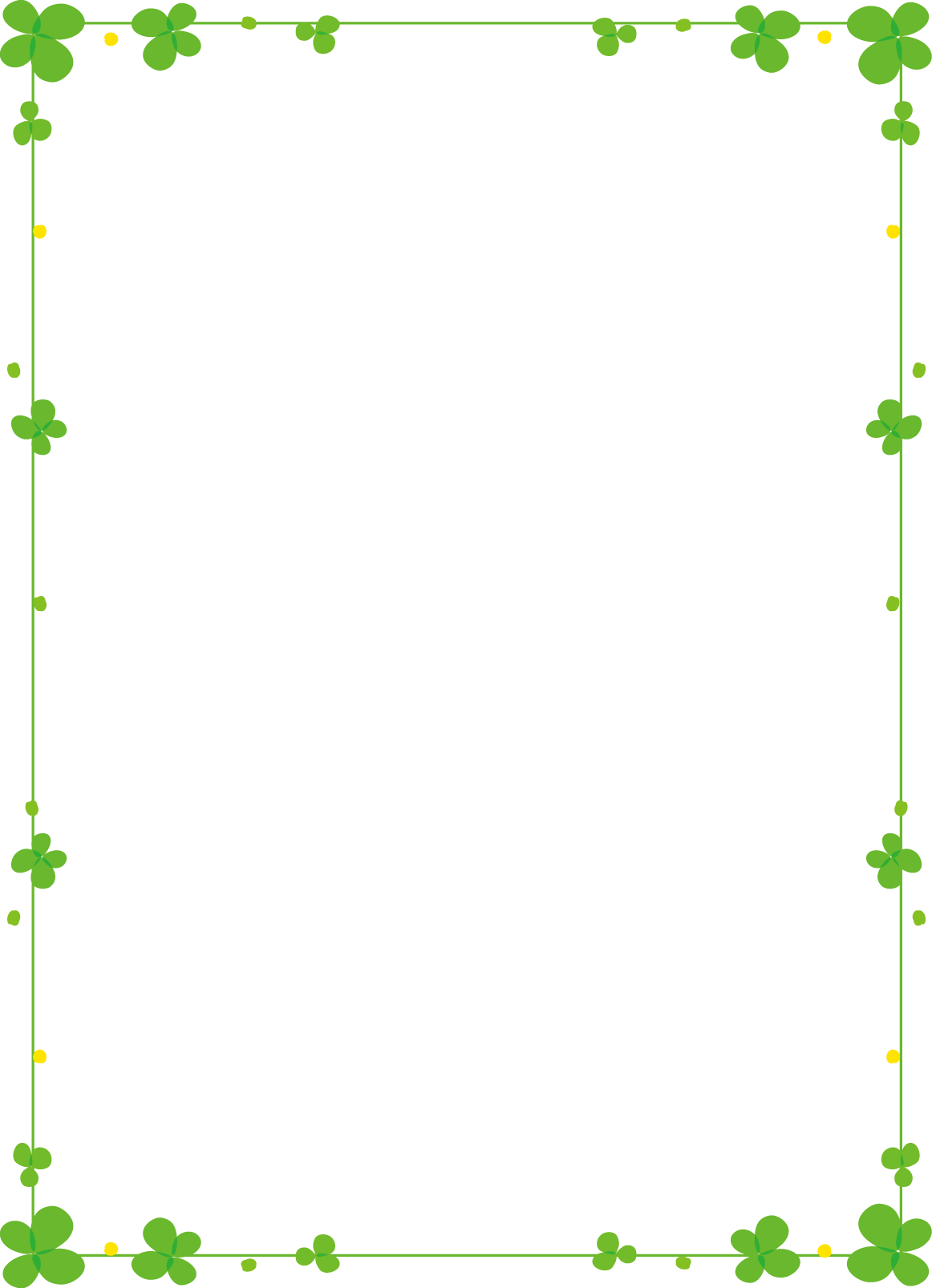 紹介します！
高橋・松平出張所
　　ボランティアセンター
見本
活動内容
魅力PR！
○高橋・美里・益富・松平地区で「ボランティアをしたい」
　や「ボランティアにお願いしたい」などの相談を受け付け、　
　相談内容にあった活動先や団体を紹介します！
○団体同士が交流することのできる「ボランティア情報交換
　会」を開催します！
“高橋地区、松平地区で活動する全ての団体を応援します！”　　　　
　　　ホームページはこちらから　↓　
　　　　https://vc.Toyota-shakyo.jp/




安心して暮らせるぬくもりのあるまち
豊田をみんなで作っていきましょう！
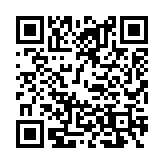 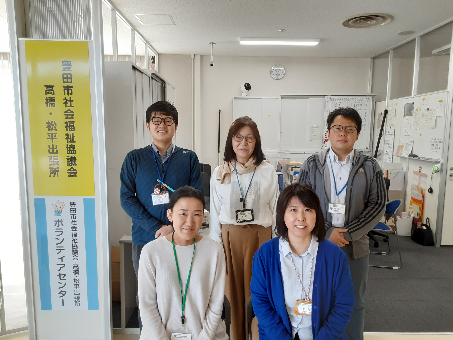 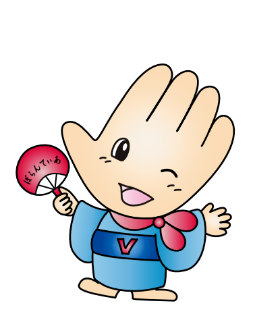 ※文章、写真、ホームページやSNSのリンク、QRコードなどなど・・・
　活動に対する熱い思いを自由に掲載ください。（例）こんな団体です！　こんな人を募集しています！
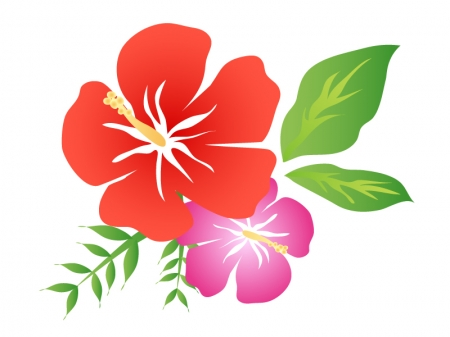 活動場所
高橋コミュニティセンター
活動日時
毎週月～金曜日
　8時30分～17時15分